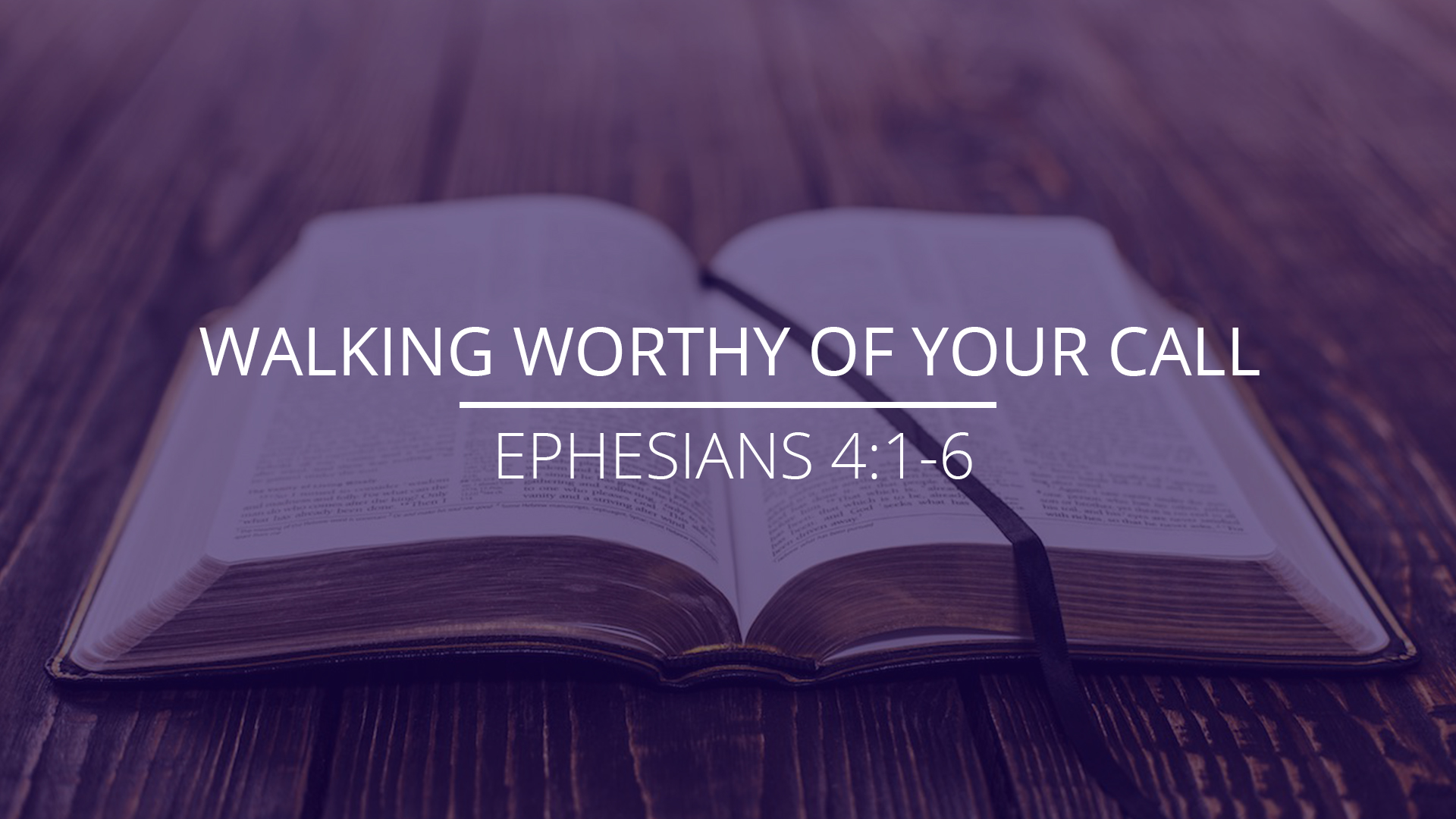 Ephesians 4:1-12
Part 21
Sunday, January 5, 2025
Ephesians 4:1-6
1 Therefore I, the prisoner of the Lord, implore you to walk in a manner worthy of the calling with which you have been called, 2 with all humility and gentleness, with patience, showing tolerance for one another in love, 3 being diligent to preserve the unity of the Spirit in the bond of peace. 4 There is one body and one Spirit, just as also you were called in one hope of your calling; 5 one Lord, one faith, one baptism, 6 one God and Father of all who is over all and through all and in all.
Ephesians 4:7-11
7 But to each one of us grace was given according to the measure of Christ's gift. 8 Therefore it says, "WHEN HE ASCENDED ON HIGH, HE LED CAPTIVE A HOST OF CAPTIVES, AND HE GAVE GIFTS TO MEN." 9 (Now this expression, "He ascended," what does it mean except that He also had descended into the lower parts of the earth? 10 He who descended is Himself also He who ascended far above all the heavens, so that He might fill all things.) 11 And He gave some as apostles, and some as prophets, and some as evangelists, and some as pastors and teachers…
Ephesians 1:3-6
3 Blessed be the God and Father of our Lord Jesus Christ, who has blessed us with every spiritual blessing in the heavenly places in Christ, 4 just as He chose us in Him before the foundation of the world, that we would be holy and blameless before Him. In love 5 He predestined us to adoption as sons through Jesus Christ to Himself, according to the kind intention of His will, 6 to the praise of the glory of His grace, which He freely bestowed on us in the Beloved.
Ephesians 4:1-6
1 Therefore I, the prisoner of the Lord, implore you to walk in a manner worthy of the calling with which you have been called, 2 with all humility and gentleness, with patience, showing tolerance for one another in love, 3 being diligent to preserve the unity of the Spirit in the bond of peace. 4 There is one body and one Spirit, just as also you were called in one hope of your calling; 5 one Lord, one faith, one baptism, 6 one God and Father of all who is over all and through all and in all.
Outline of Ephesians 4:1-6
We receive grace to accompany gifts (4:7)
We receive gifts to accompany grace (4:8-11)
Walking Worthy of Your Call
Believers receive grace to accompany gifts (7)
But to each one of us grace was given according to the measure of Christ's gift.
Walking Worthy of Your Call
Believers receive grace to accompany gifts (7)
Believers receive gifts to accompany grace (8-11)
The promise of the gifts (8-10)
The prescription of the gifts (11)
7 But to each one of us grace was given according to the measure of Christ's gift…11 And He gave some as apostles, and some as prophets, and some as evangelists, and some as pastors and teachers…
Walking Worthy of Your Call
Believers receive grace to accompany gifts (7)
Believers receive gifts to accompany grace (8-11)
The promise of the gifts (8-10)
8 Therefore it says, "WHEN HE ASCENDED ON HIGH, HE LED CAPTIVE A HOST OF CAPTIVES, AND HE GAVE GIFTS TO MEN." 9 (Now this expression, "He ascended," what does it mean except that He also had descended into the lower parts of the earth? 10 He who descended is Himself also He who ascended far above all the heavens, so that He might fill all things.)
Psalm 68:35
O God, You are awesome from Your sanctuary. The God of Israel Himself gives strength and power to the people. Blessed be God!
Psalm 68:18 and Ephesians 4:8
You have ascended on high, You have led captive Your captives; You have received gifts among men, Even among the rebellious also, that the LORD God may dwell there. 
 
WHEN HE ASCENDED ON HIGH, HE LED CAPTIVE A HOST OF CAPTIVES, AND HE GAVE GIFTS TO MEN."
O God, You are awesome from Your sanctuary. The God of Israel Himself gives strength and power to the people. Blessed be God! (Psalm 68:35)
Ephesians 4:8-110
8 Therefore it says, "WHEN HE ASCENDED ON HIGH, HE LED CAPTIVE A HOST OF CAPTIVES, AND HE GAVE GIFTS TO MEN." 9 (Now this expression, "He ascended," what does it mean except that He also had descended into the lower parts of the earth? 10 He who descended is Himself also He who ascended far above all the heavens, so that He might fill all things.)
Walking Worthy of Your Call
Believers receive grace to accompany gifts (7)
Believers receive gifts to accompany grace (8-11)
The promise of the gifts (8-10)
The prescription of the gifts (11)
And He gave some as apostles, and some as prophets, and some as evangelists, and some as pastors and teachers,
1 Thessalonians 5:12-13
12 But we request of you, brethren, that you appreciate those who diligently labor among you, and have charge over you in the Lord and give you instruction, 13 and that you esteem them very highly in love because of their work.
Applications
Christ has provided not only for our salvation (Romans 3:21-22) but also for our sanctification – our walk with Christ (2 Peter 1:3).
 
2 Grace and peace be multiplied to you in the knowledge of God and of Jesus our Lord; 3 seeing that His divine power has granted to us everything pertaining to life and godliness, through the true knowledge of Him who called us by His own glory and excellence.
Applications
Christ has provided not only for our salvation (Romans 3:21-22) but also for our sanctification – our walk with Christ (2 Peter 1:3).
Christ has gifted the church with ministers of the Word of God.

1 Let a man regard us in this manner, as servants of Christ and stewards of the mysteries of God. 2 In this case, moreover, it is required of stewards that one be found trustworthy. (1 Corinthians 4:1-2)
Applications
Christ has provided not only for our salvation (Romans 3:21-22) but also for our sanctification – our walk with Christ (2 Peter 1:3).
Christ has gifted the church with ministers of the Word of God.
Christ is to be the focus of the pastor/teacher and congregation.

5 What then is Apollos? And what is Paul? Servants through whom you believed, even as the Lord gave opportunity to each one. 6 I planted, Apollos watered, but God was causing the growth. 7 So then neither the one who plants nor the one who waters is anything, but God who causes the growth. (1 Corinthians 3:5-7)
1 Corinthians 2:2
For I determined to know nothing among you except Jesus Christ, and Him crucified.
Colossians 3:16
Let the word of Christ richly dwell within you, with all wisdom teaching and admonishing one another with psalms and hymns and spiritual songs, singing with thankfulness in your hearts to God.
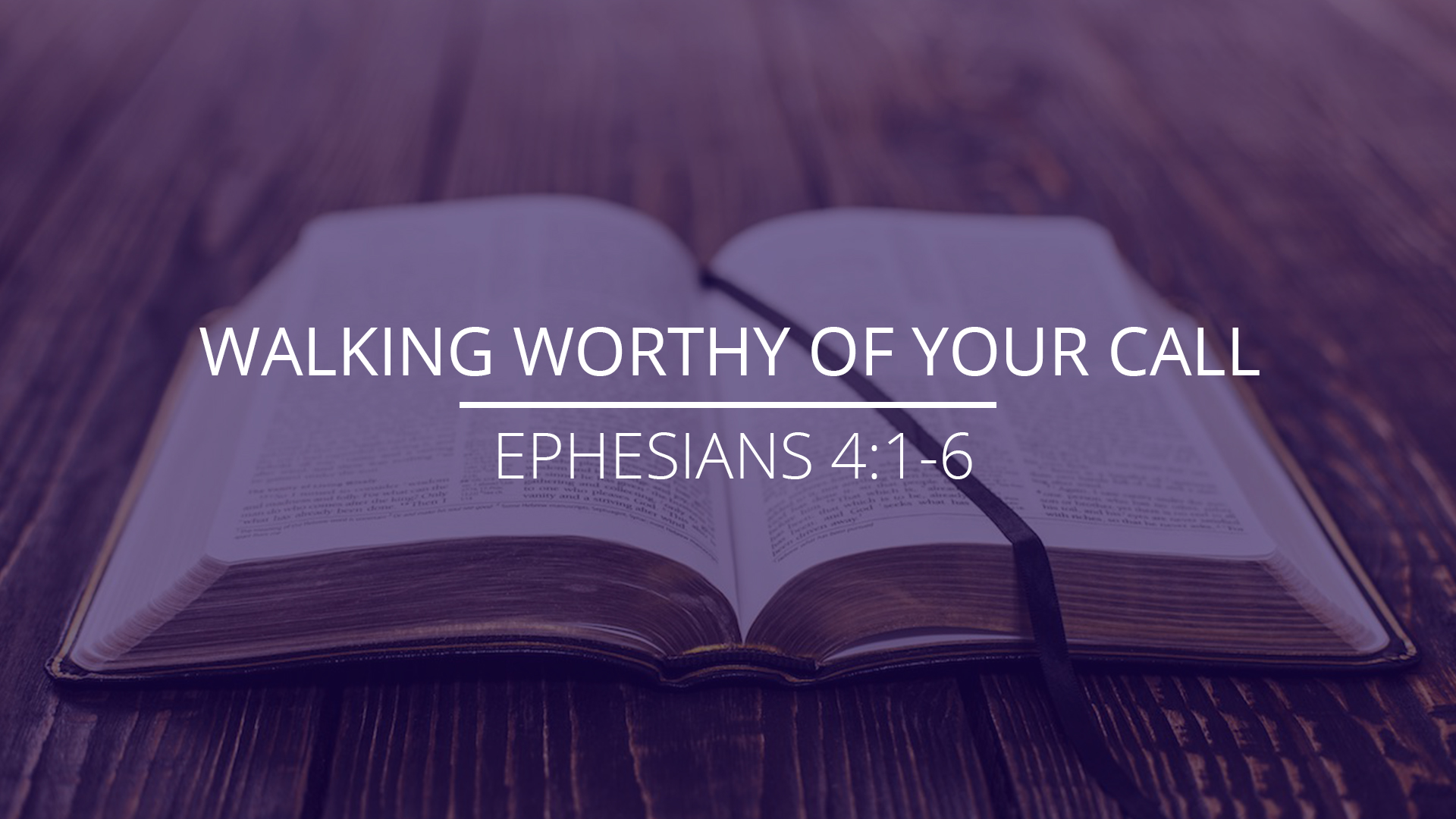 Ephesians 4:1-12
Part 21
Sunday, January 5, 2025